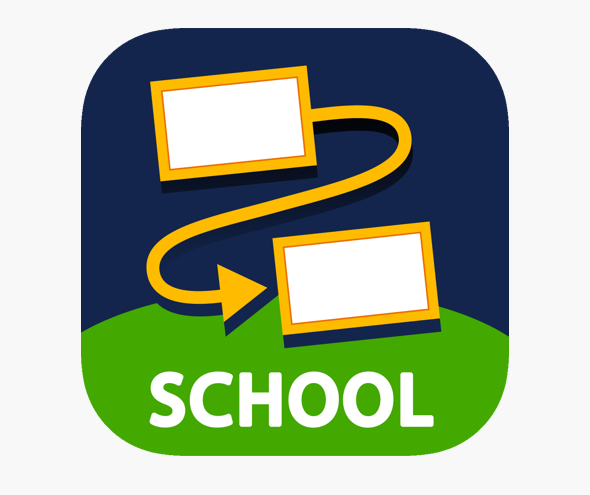 2021.08.05
iPad版 ロイロノート

やってみたくなる！
ロイロノート
できることとメリット
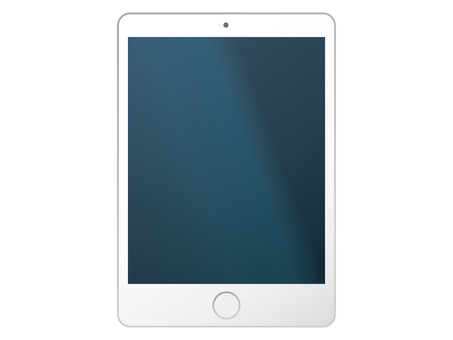 1
iPad版 ロイロノート

やってみたくなる！
ロイロノート
できることとメリット
◎　GIGAに関わる現状
◎　ロイロノートでできること
◎　ロイロノートのメリット
◎　実際に使ってみましょう
2
GIGAに関わる現状
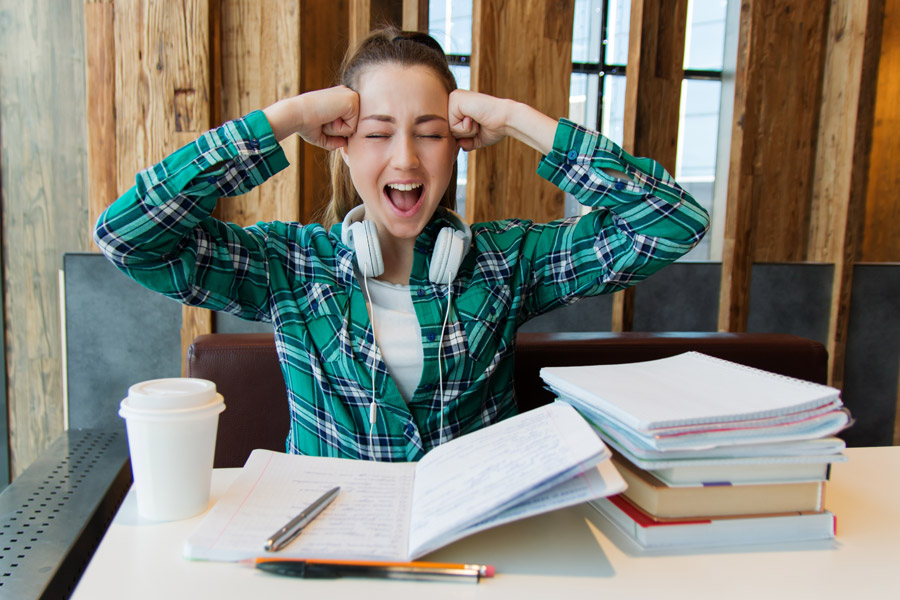 3
GIGAに関わる現状

・学校間でかなりの差がある
　（中学校間の差がかなり大きい印象です）

・新潟市ではロイロノートをメインで使用
　（県立学校は、マイクロソフト系アプリをメインで使用）

・キーボード入力はほとんどがローマ字入力
　（子どもによってはフリック入力や５０音図を使用）
4
ロイロノートで
できること
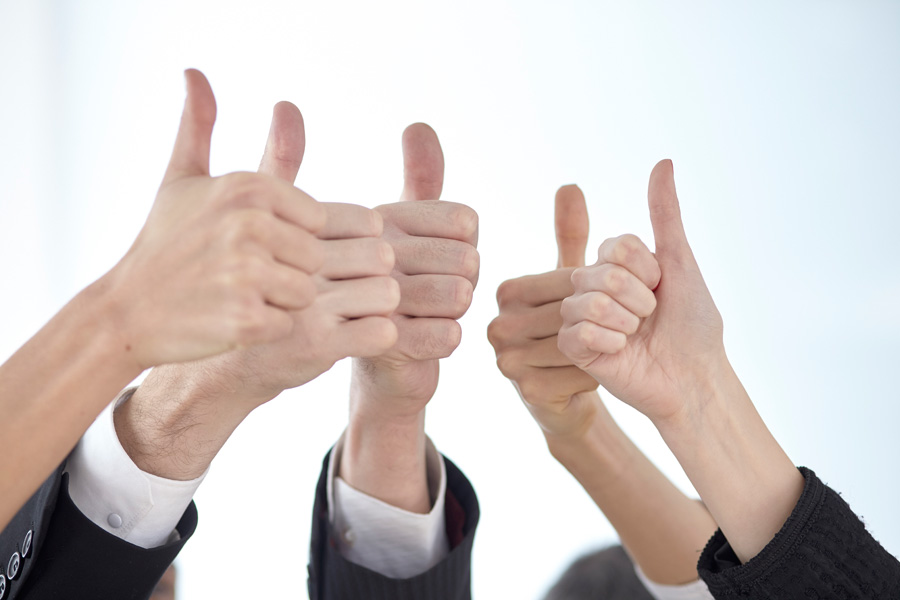 5
ロイロノートでできること

・情報や考えをまとめた“カード”が作成し、簡単に
　発表できる。

・みんなで“カード”を共有して考えを深められる。

・カードの蓄積することができ、学びを振り返られる。

・シンキングツールを使い、多角的な思考を促す。
6
情報や考えをまとめた“カード”が作成し、簡単に発表できる。
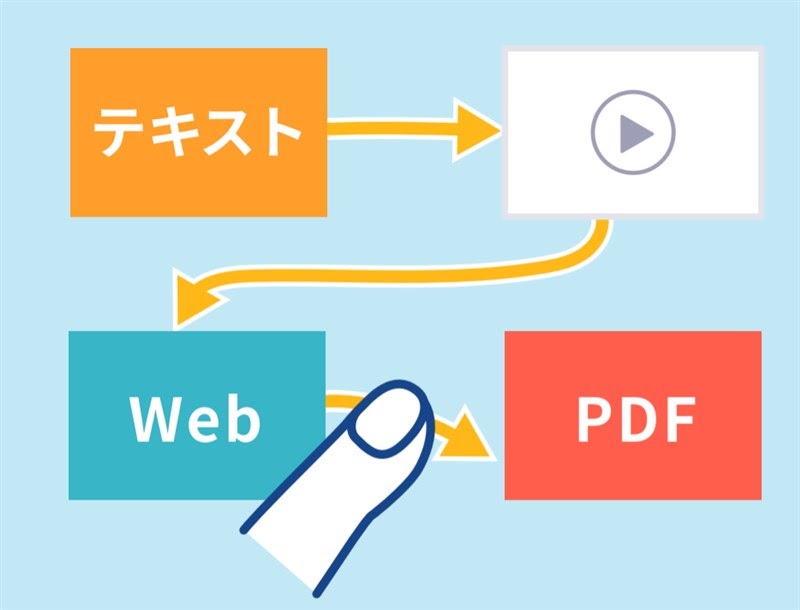 7
カードをプレゼン資料として、指でなぞった順番で映し出すことができます。ロイロノートでは、考えをまとめるために、文字だけでなく、動画や写真、インターネット上の情報を記載した“カード”を作成できます。
短い授業時間内でも直感的な操作で、自分の考えを表現できます。
8
みんなで“カード”を共有して考えを深められる。
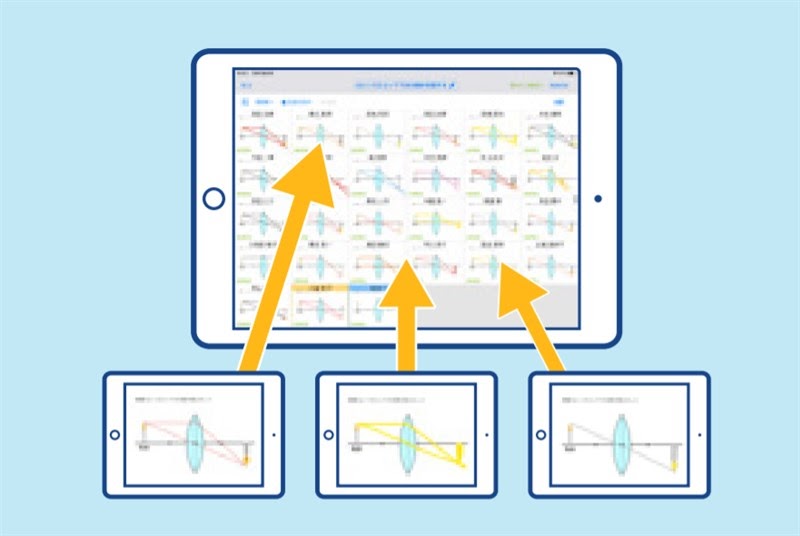 9
つながっている人のカードが一度に映し出され、みんなの考えを画面上で共有することができます。

作成したカードは、ロイロノートで共有でき、それを再利用して、簡単に視覚的なプレゼンがができます。
10
カードの蓄積することができ、学びを振り返られる。
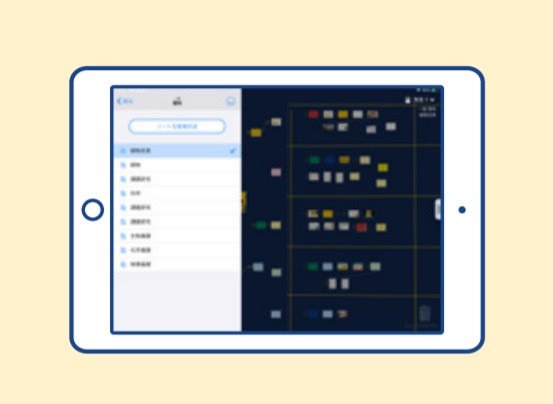 11
いつどんなことを調べ、考え、学んだのかをひとめで確認することができます。
授業で利用した「カード」はデータとしてクラウド上に蓄積されていきます。
授業で配られた資料や作成したプレゼン資料、実験動画などの記録が残っていくので、学習内容の振り返りが手軽です。
また体育の授業などでは、前の授業と比較しながら自分の成長にも気付けます。上達がはっきりと分かれば、子どもたちはより主体的に取り組めるでしょう。
12
シンキングツールを使い、多角的な思考を促す。
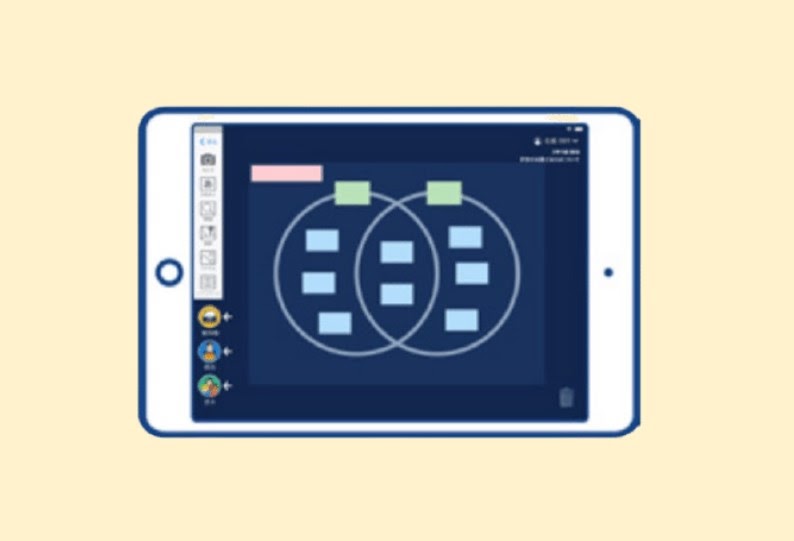 13
図やチャートを使えば思考の整理がしやすくなります。
考えを深めるときには「シンキングツール」を使用します。「シンキングツール」とは頭の中の考えや思いを視覚的に表し、比べたりまとめたりするための図やグラフのことです。
利用できるシンキングツールは、ベン図やピラミッドチャート、イメージマップなど全18種類。授業の目的や内容に合わせて使い分けます。
繰り返しシンキングツールを使うことで、想像しながら考えを広げたり、比較しながら考えを深めたりする思考力が養われます。
14
ロイロノート
先生のメリット
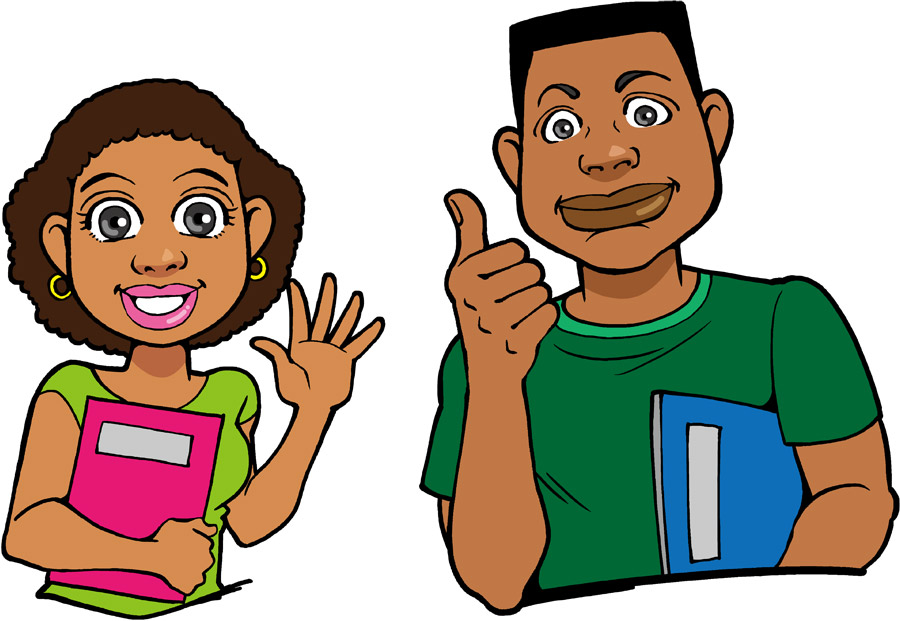 15
先生のメリット

・課題の提示や資料の共有がラク
・ワークシートがいらない　→ 　印刷の手間・時間もなし
・課題のチェックもラク
・写真や文のカードをつなげてすぐにプレゼン
・音楽の発表や音読の録音ができる
・音楽や動画の速度を変えられる
・図工（美術）の評価がラクになった
　（写真で撮り、工夫した点を記入して提出）
16
ロイロノート
こどものメリット
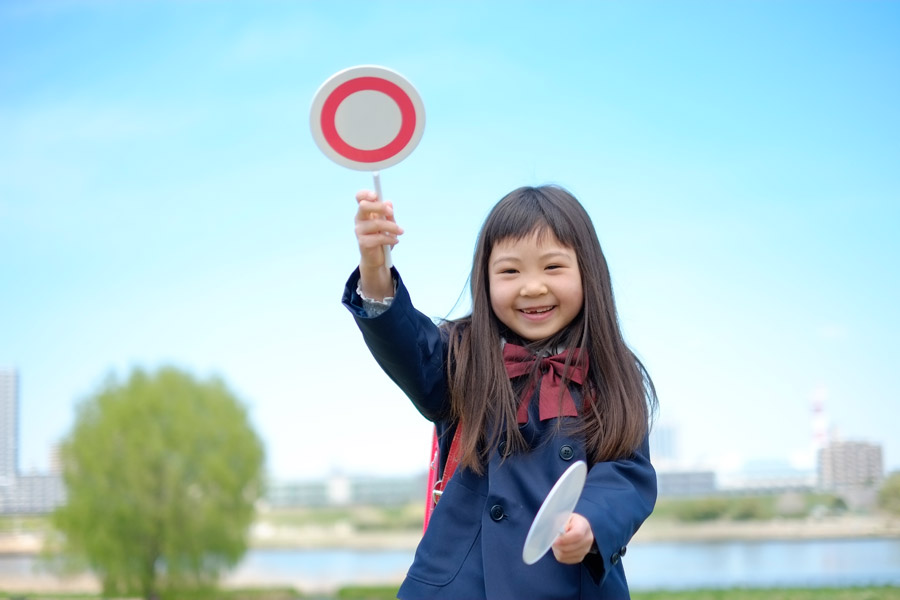 17
こどものメリット

・「調べたい」「知りたい」ことを、ネットですぐ検索できる
・瞬時の共有・意見の比較ができる
・写真や文をつなげてすぐにプレゼンできる
・ 「書き直し」がラクにできる　
　　　　　　　→ 構成に関する表現活動でストレスが少ない
・課題の提出も簡単にできる
・手本の動画や音声をもとに、何度も練習できる
　（音楽・英語・保健体育など）
・過去の授業内容のチェックや学びの振り返りがラク
18
実際に使ってみましょう
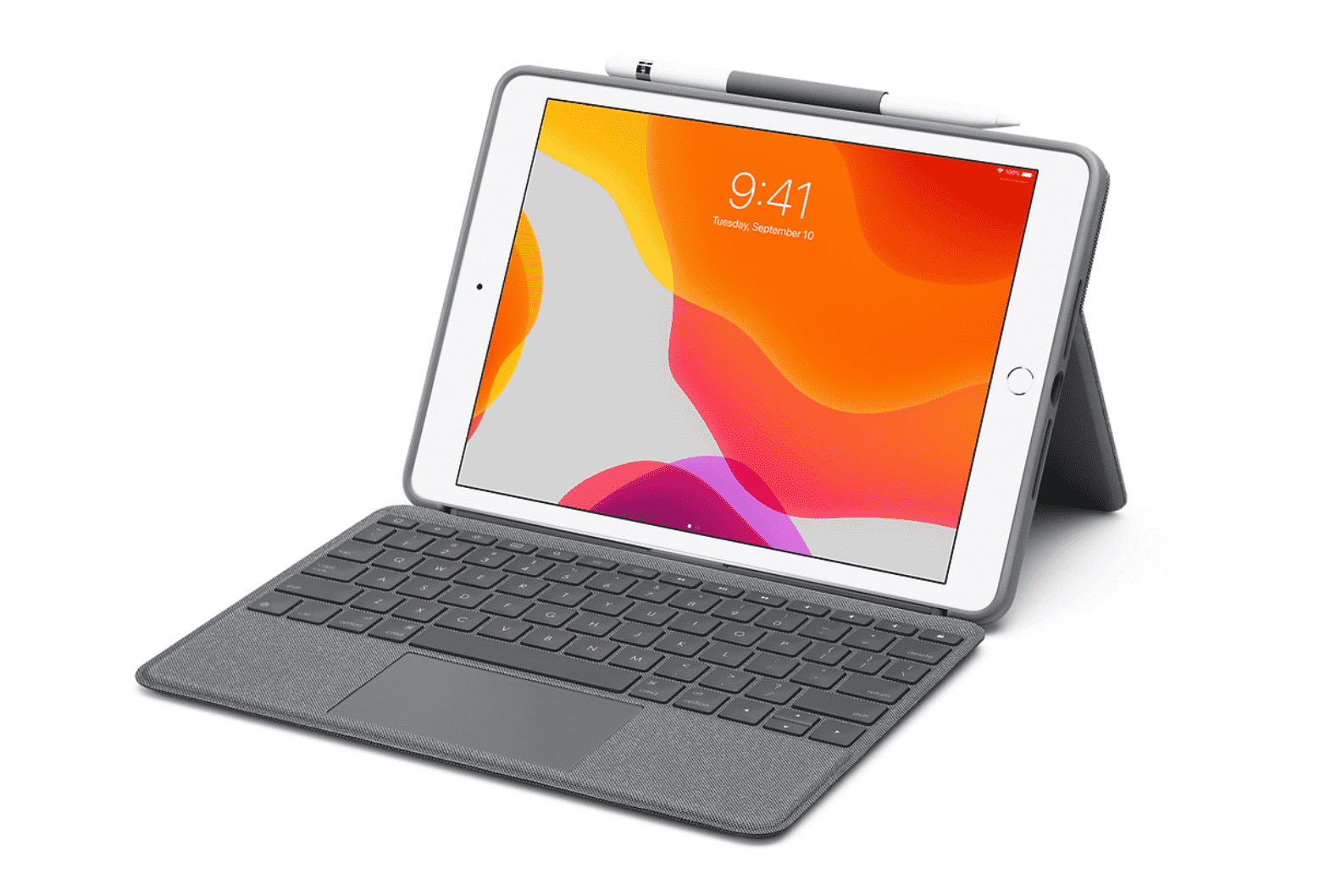 19
実際に使ってみましょう

・カードにペンで書く
・カードを送る
・カードに文字を打つ
・カードを提出箱に提出する
・共有を見る→使う

・写真入れたプレゼンの実践
・音声や動画を使った練習方法の実践
20
本日は貴重な機会をありがとうございました。
質問やご意見がありましたら、いつでもご連絡ください。
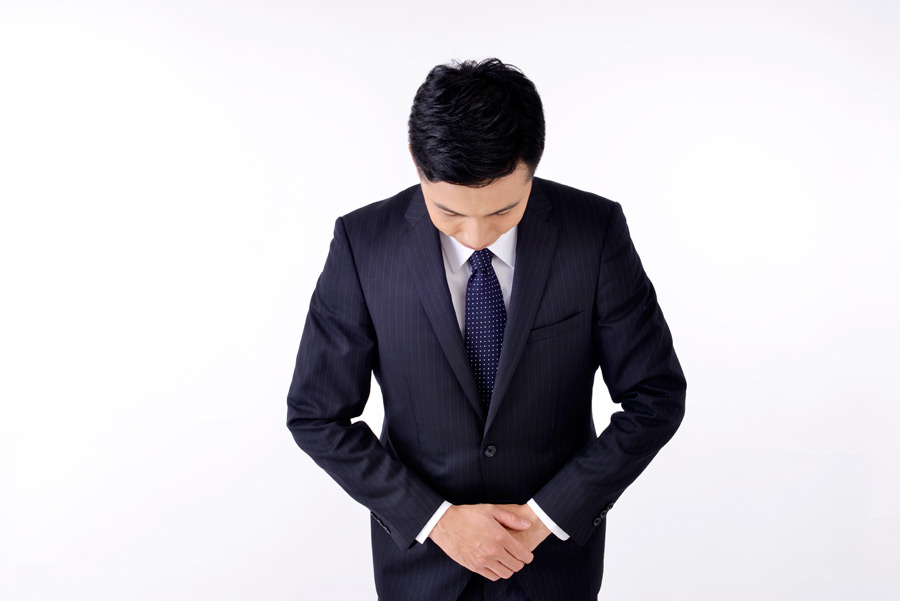 21